SOUTENANCE ORAL de PPP
PTASZYNSKI VincentMULIN Marie
ATOS : Qui sont-ils ?
SSII: Société de Service en Ingénierie Informatique
Conseil et services technologique
Services transactionnels
Intégration de système
Infogérance
ATOS : Où sont-ils ?
ATOS : Poids sur le marché
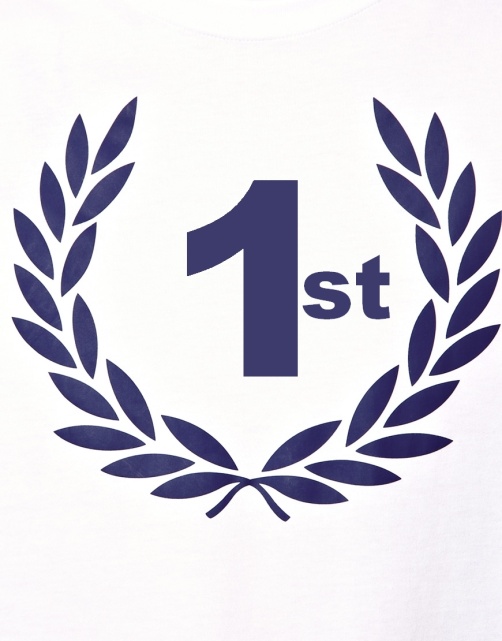 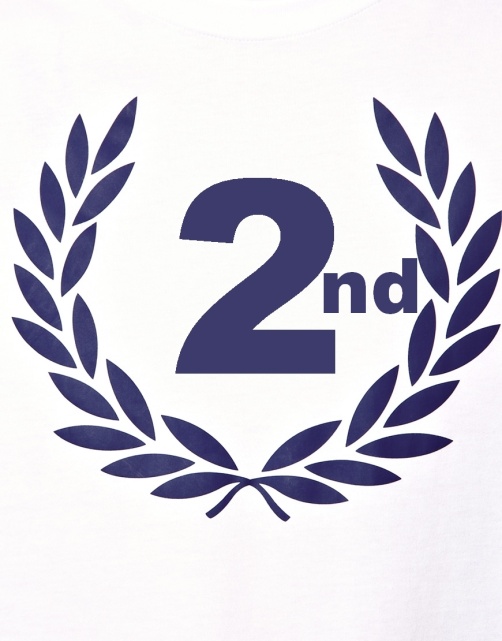 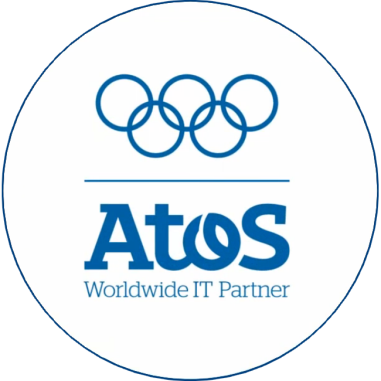 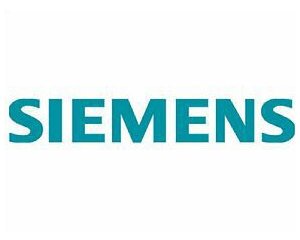 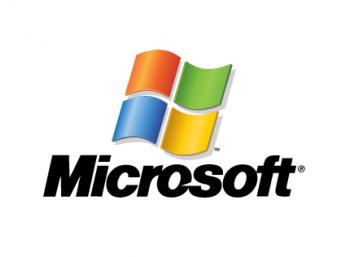 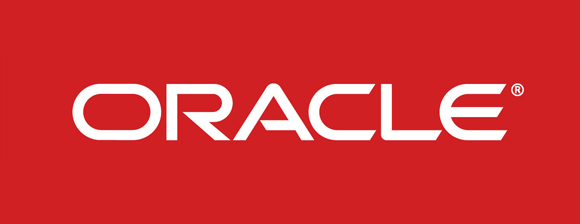 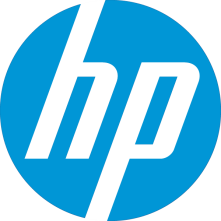 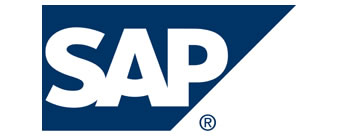 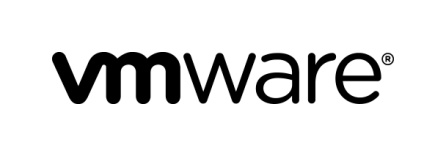 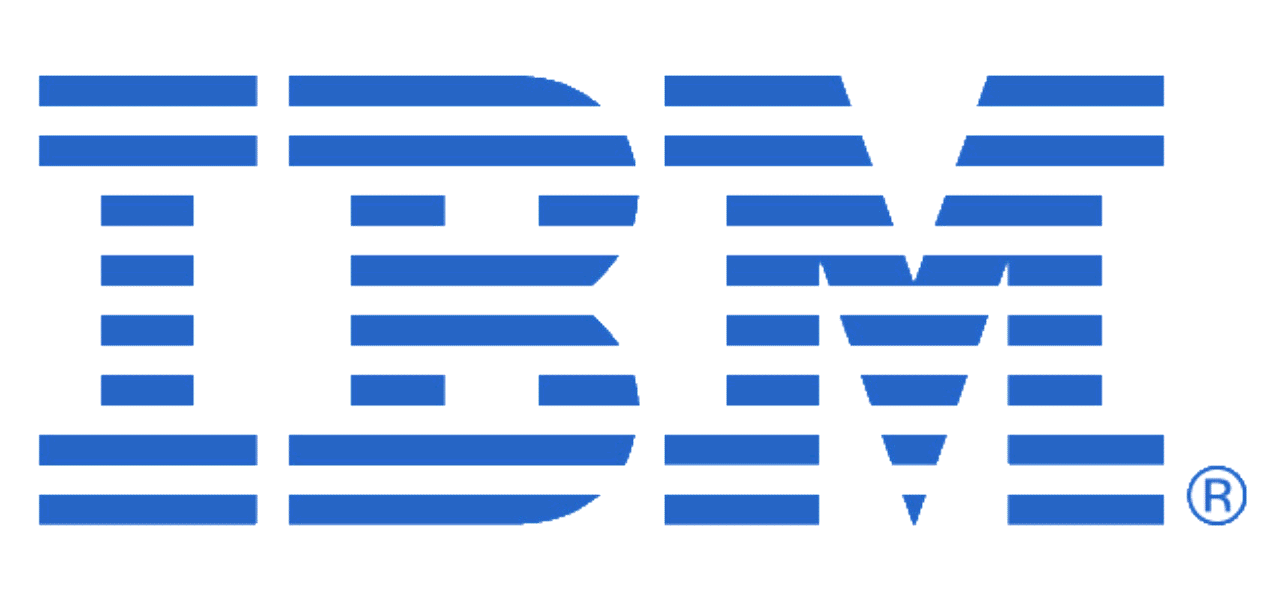 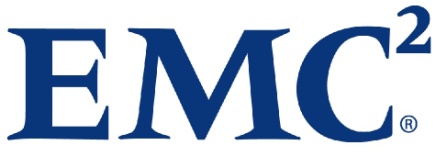